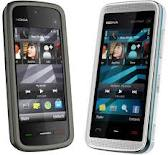 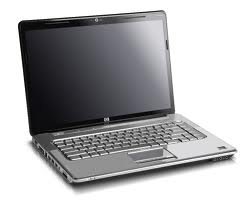 Jak ovlivňuje můj život současná technika
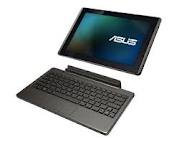 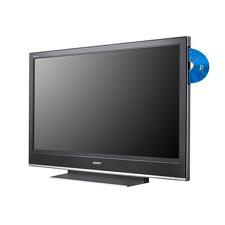 Zdroj: www.seznam.cz,  www.google.cz (obrázky)
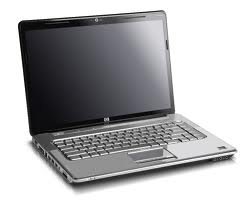 Počítače
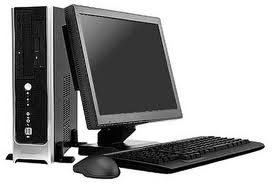 Počítače jsou užitečné, ale když je používáme musíme myslet na to že u nich nemůžeme sedět věčně. Počítače používáme jako stroje které nám ulehčí práci, vzdělávají nás, baví nás ,ale také když to přeženeme můžou nám škodit. Takže z toho plyne že na počítači s mírou.
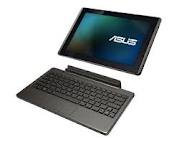 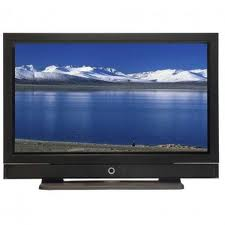 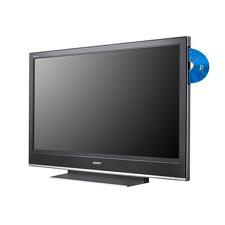 Televize
Televizi má doma asi 99 % lidí rádi ji sledujeme. Vydržíme u ní celé dny. Člověk si myslí že když máme televizi nemusíme chodit ani ven. Ale televize nás neinformuje o naší rodině, kamarádech a příbuzných. Je to naopak televize nás odrazuje od našich blízkých. U televize bychom měli strávit max. 1 hodinu
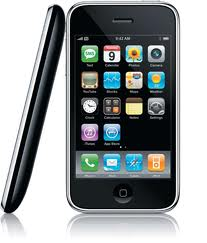 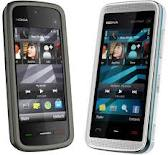 Mobily
Proč telefony škodí ?
Telefony nemusí vůbec škodit. Ale musíme vnímat i realitu  a ne jen telefony. Telefony jsou stvořeny proto abychom se mohli domluvit na dálku kdyby se něco stalo
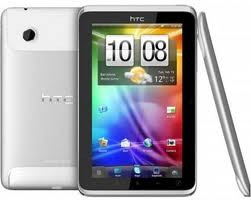 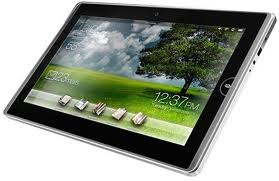 Tablety
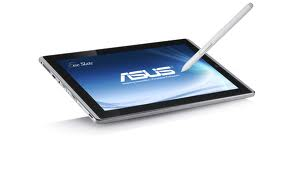 Když se řekne slovo tablety tak si představíme led dotykovou obrazovku. Asi 50% lidí má tablet. Je to jakýsi malý přenosný počítač. Pro zábavu a taky do práce.
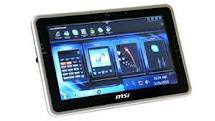 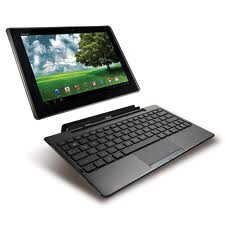 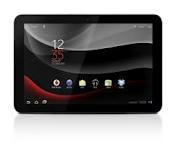 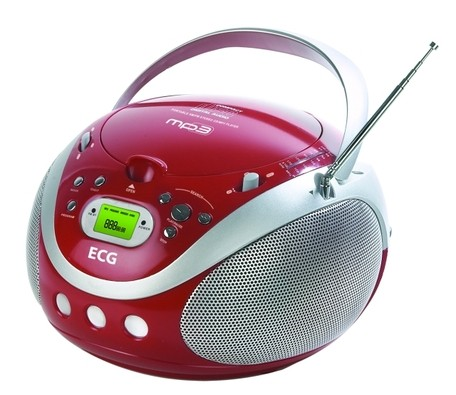 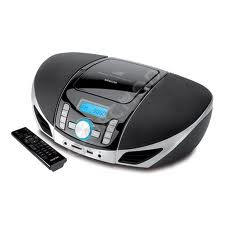 Radio a MP3
Radio vlastně nejlepší technika vzdělává ,informuje, zabaví. Radio je nejlepší.  Mp3
Malé přenosné rádio se sluchátky.
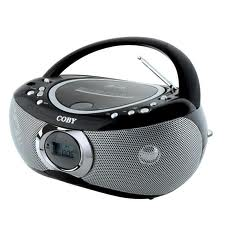 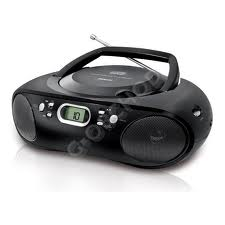 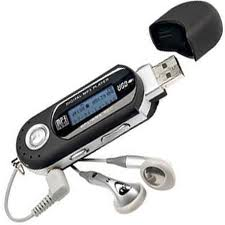 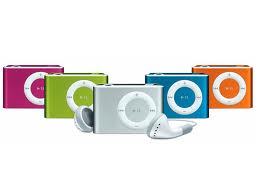 Fotoaparáty
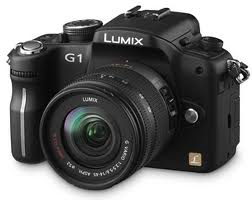 Fotoaparáty mají lidé rádi jelikož si na nich můžou zaznamenat krásné momenty.
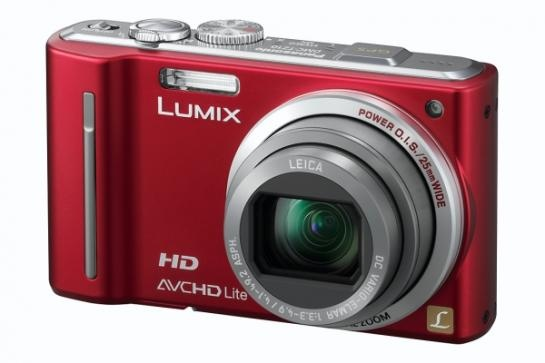 Moje logo
Moje vlastní logo fiktivní společnosti zabývající se  moderní technikou společnost : kikbajt
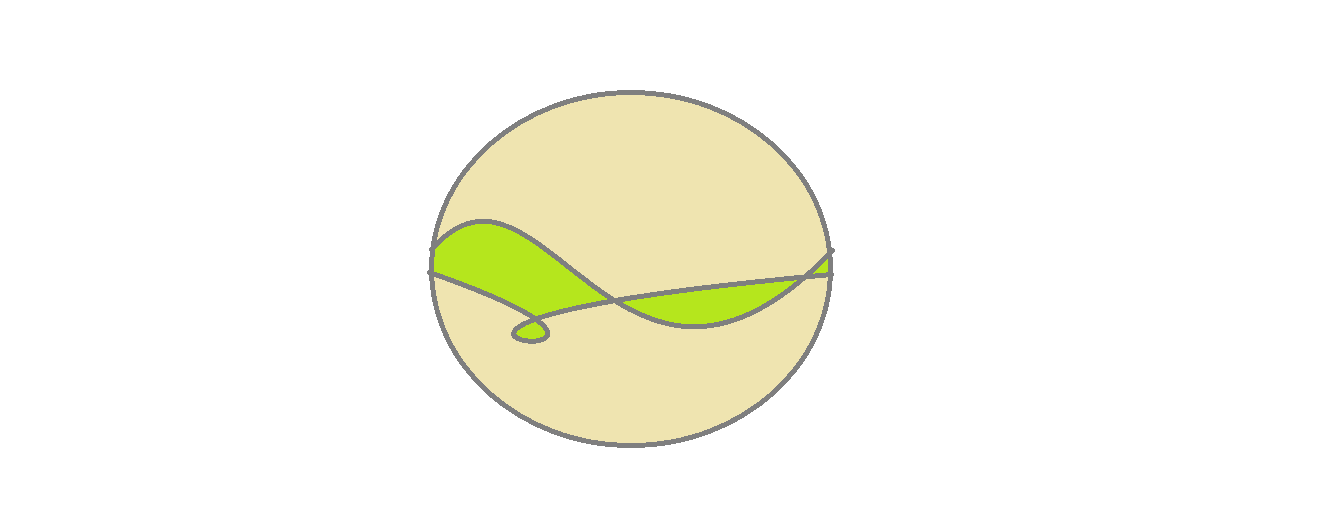 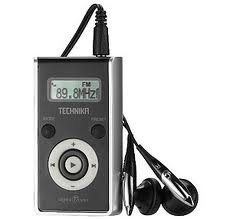 ?Technika?
Pomáhá nám nová technika???
 Rozhodně ano. Ulehčuje nám práci, zabaví, poučí. Ale vždy všeho s mírou.
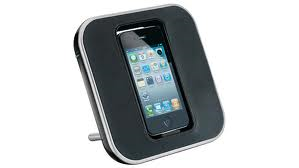 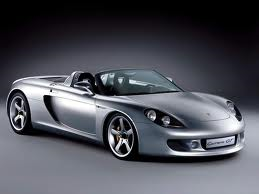 The End
Děkuji za pozornost. 